副教材（公的年金保険①）
○本資料の全部又は一部を、社会保障教育の推進以外の目的で使用することはできません。

○本資料の全部又は一部を、児童・生徒・学生に対して授業・試験等において社会保障教育のために配布する以外の用途で使用される場合は、必ず出典の記載をお願いします。
（出典）厚生労働省「人生100年時代の社会保障を考える 『主体的・対話的で深い学び』実現のための高校生向け社会保障教育指導者用マニュアル」（2022年３月）
厚生労働省 政策統括官（総合政策担当）
１時間目
社会保障について考えてみよう
1
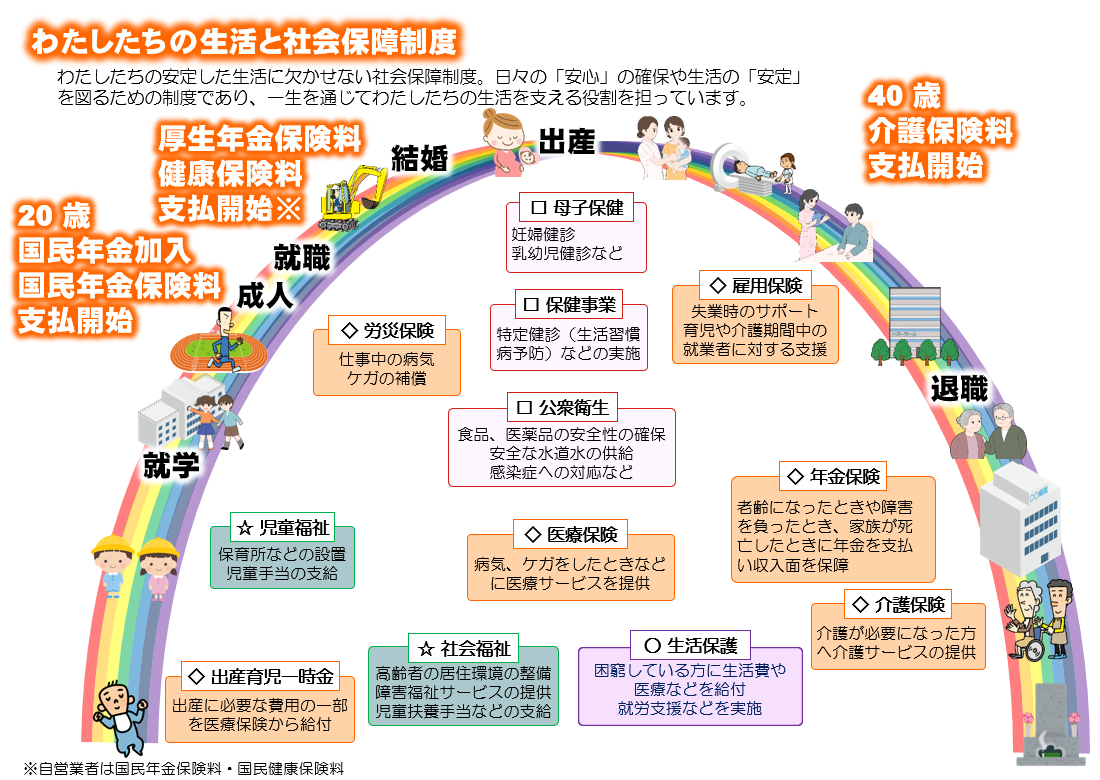 3
社会保険とは？
「保険」とは、誰もが人生のなかで遭遇する可能性のある様々なリスク（病気・ケガ・退職や失業、長生きによる収入減少など。）に備えて、人々が集まって集団（保険集団）をつくり、あらかじめお金（保険料）を出し合って、リスクに遭遇した人に必要なお金やサービスを支給する仕組み。
　　⇒社会全体でこのような「保険」の仕組みを作るのが「社会保険」
社会保険がないと・・・　　　　　　　　　　社会保険があれば・・・
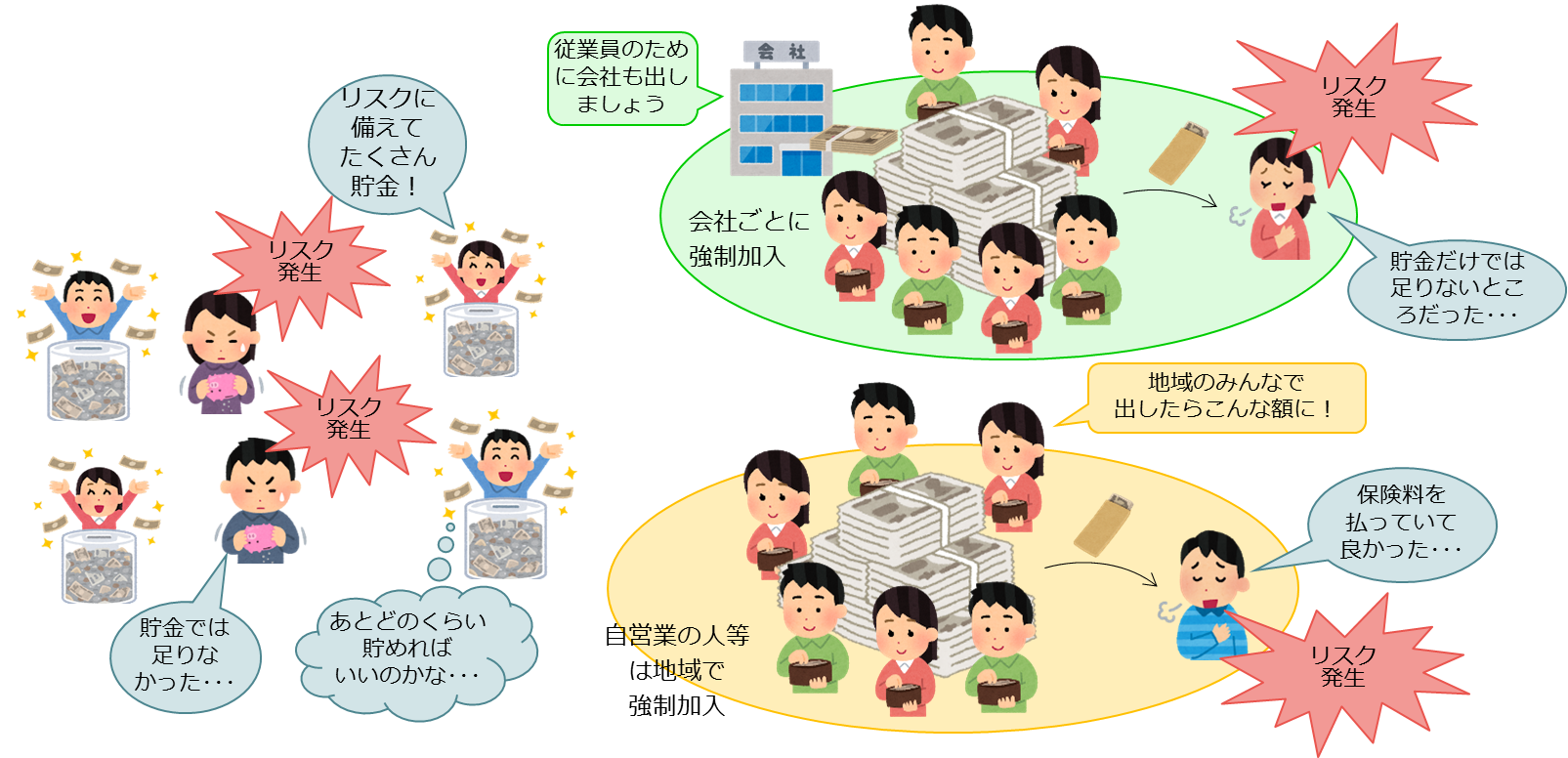 4
日本の社会保険制度
・「医療保険」は、病気やケガなどで通院や入院をした、出産したときなどに給付され、国民全員が加入しています（国民皆保険）。



・「年金保険」は、収入減少というリスクに対して収入面で保障する制度で、長生きをした（老齢年金）、障害を負った（障害年金）、お父さんやお母さんなど家計を支えていた方が亡くなった（遺族年金）ときなどに受給できます（国民皆保険） 。



・「介護保険」は、高齢者の介護サービスを提供しています。
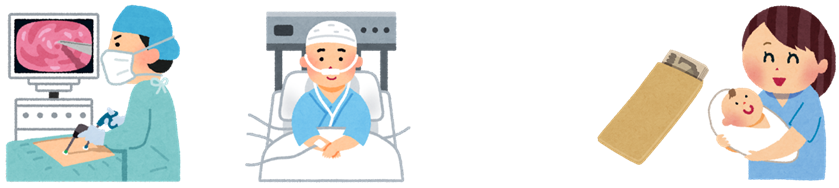 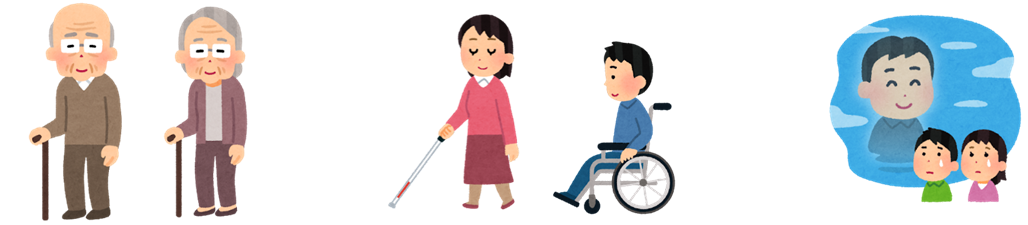 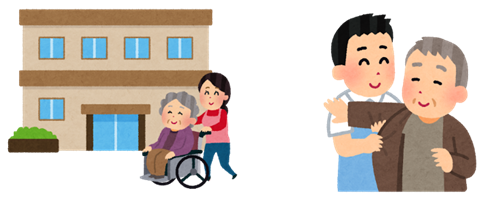 これらの社会保険制度は、
皆さんが支払う保険料（収入に応じて負担）と税金で運営され、社会全体で支え合う仕組みになっています。
5
社会保障給付費の推移
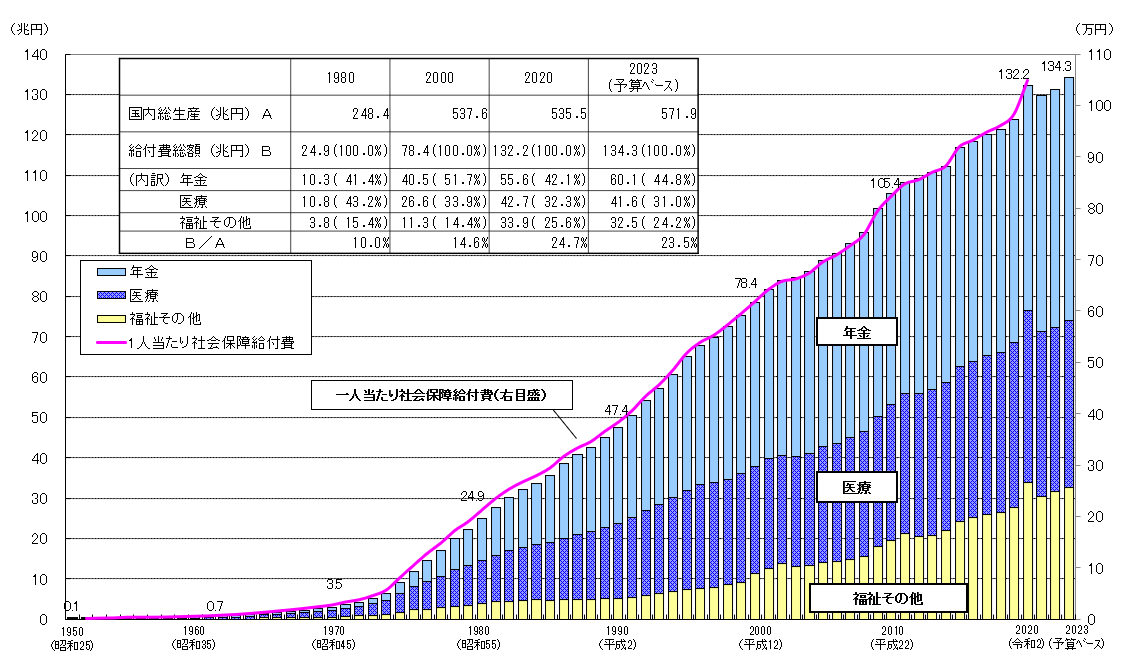 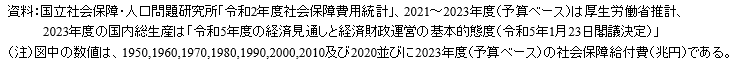 6
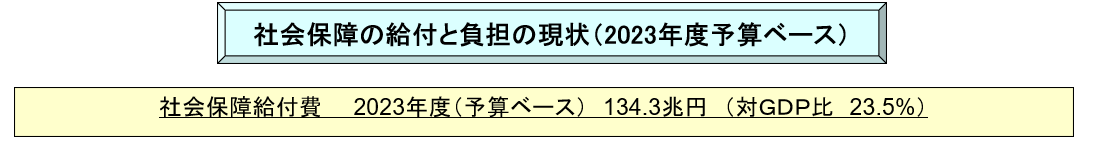 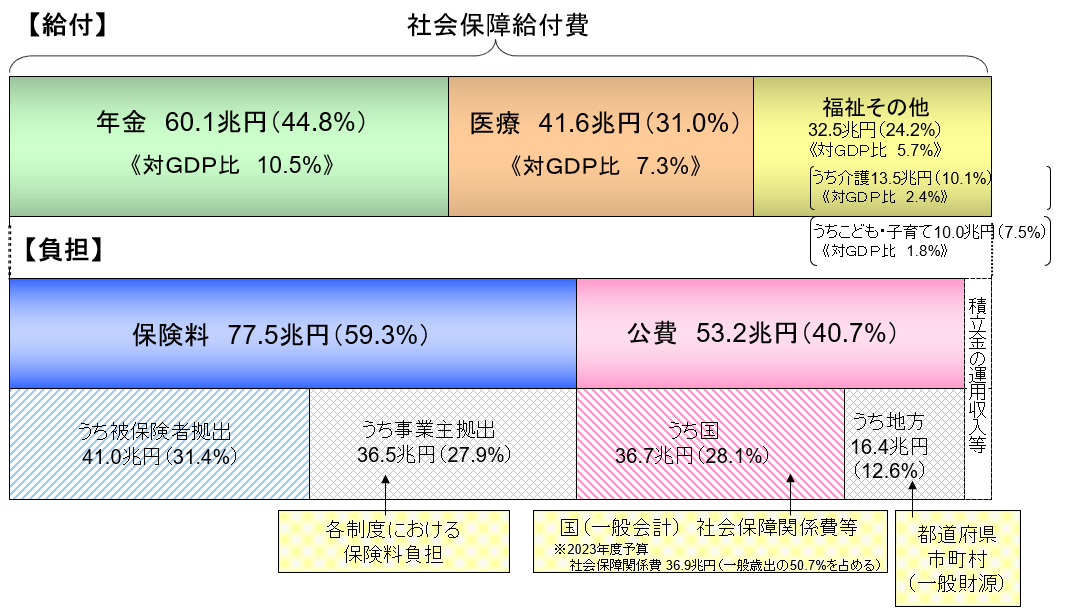 7
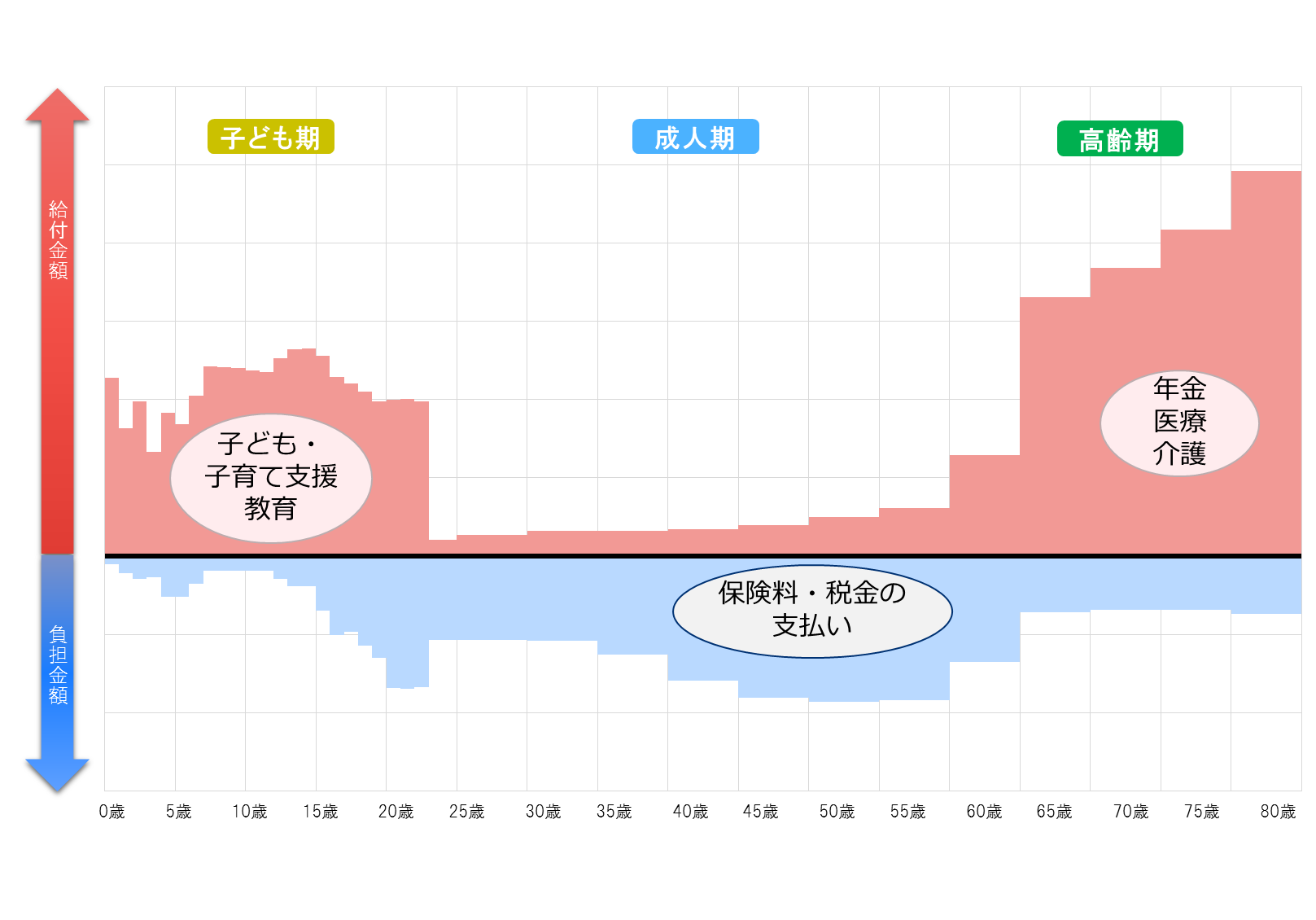 生涯にわたる社会保障の給付と負担のイメージ
8
社会保障制度を支える主な「職業」
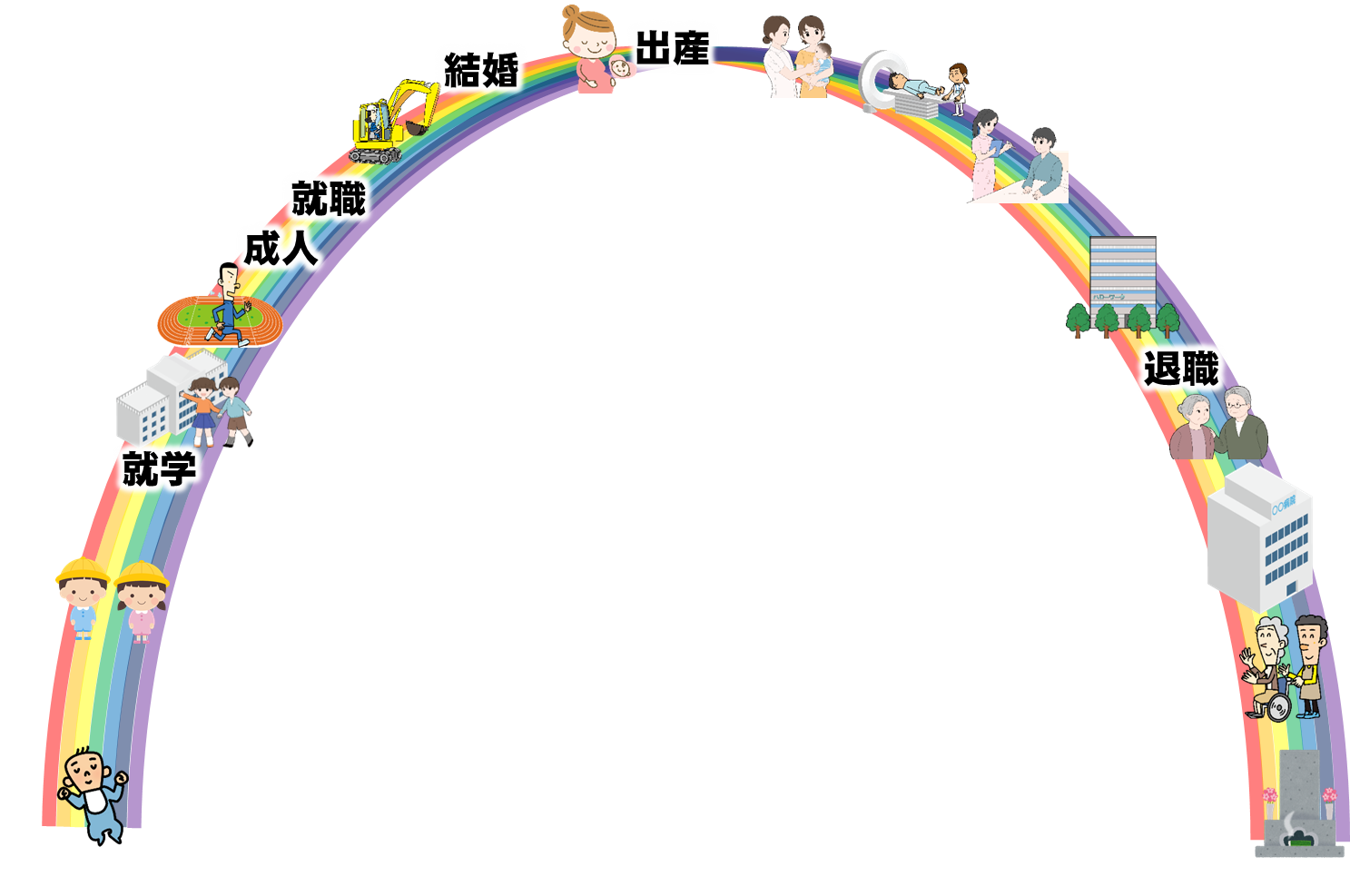 歯科医師
医師
歯科衛生士
看護師
社会保険
労務士
准看護師
歯科技工士
理学療法士
臨床検査技師
あん摩マッサージ指圧師
作業療法士
企業の人事担当者
臨床工学技士
視能訓練士
はり(鍼)師
診療放射線技師
義肢装具士
薬剤師
きゆう(灸)師
言語聴覚士
医療事務
調剤事務
柔道整復師
管理栄養士
保育士
公認心理師
救急救命士
栄養士
介護支援専門員（ケアマネジャー）
精神保健福祉士
社会福祉士
保健師
介護福祉士
地方公務員
国家公務員
助産師
9
公的年金保険について考えてみよう
２
年金制度の設計の考え方
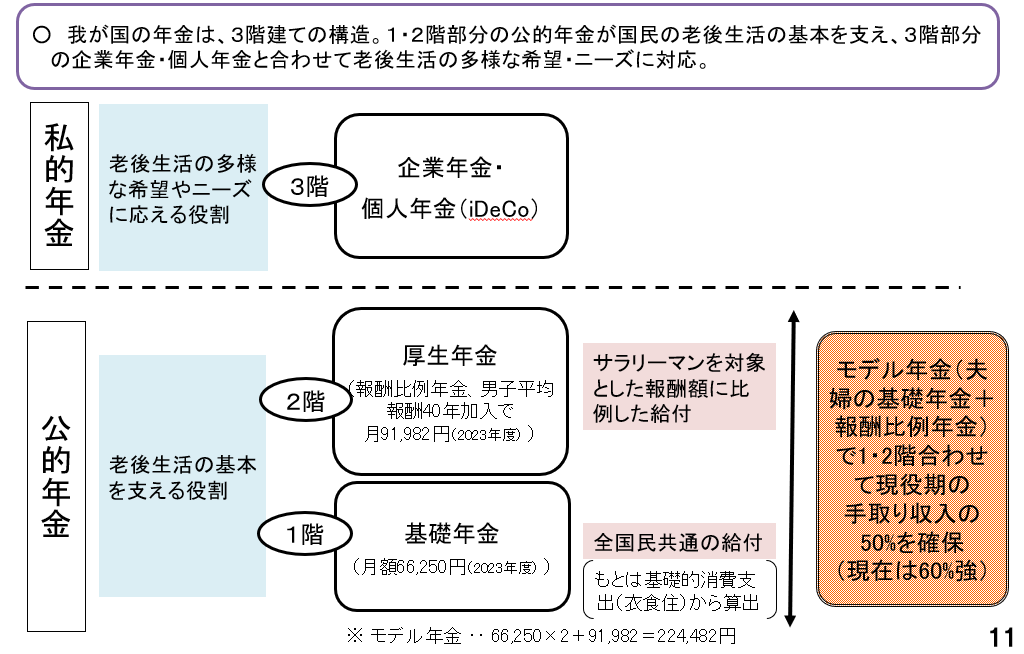 11
公的年金保険とライフコース
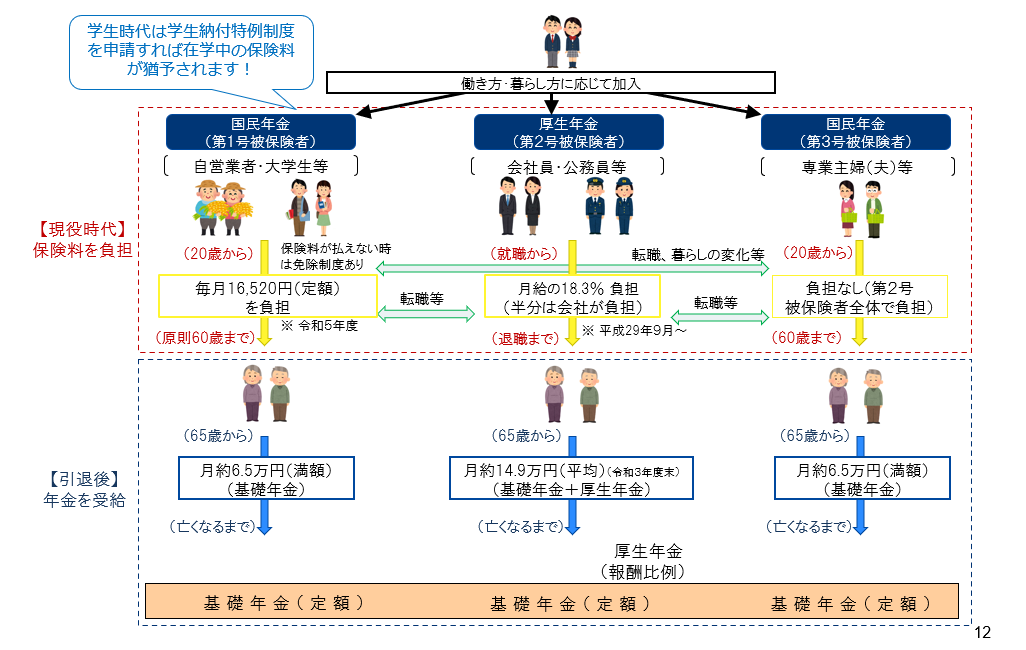 12
公的年金保険は、「仕送り」を社会化したもの
○　日本を含め先進各国の公的年金保険は、いずれも、現役世代が納めた保険料をその時々の高齢者の年金給付に充てる仕組み　（＝賦課方式）を基本とした財政方式となっている。
○　なお、我が国においては、将来の高齢化の進展に備え相当程度の積立金を保有し、その活用により、将来世代の保険料水準が高くなりすぎないよう配慮している。
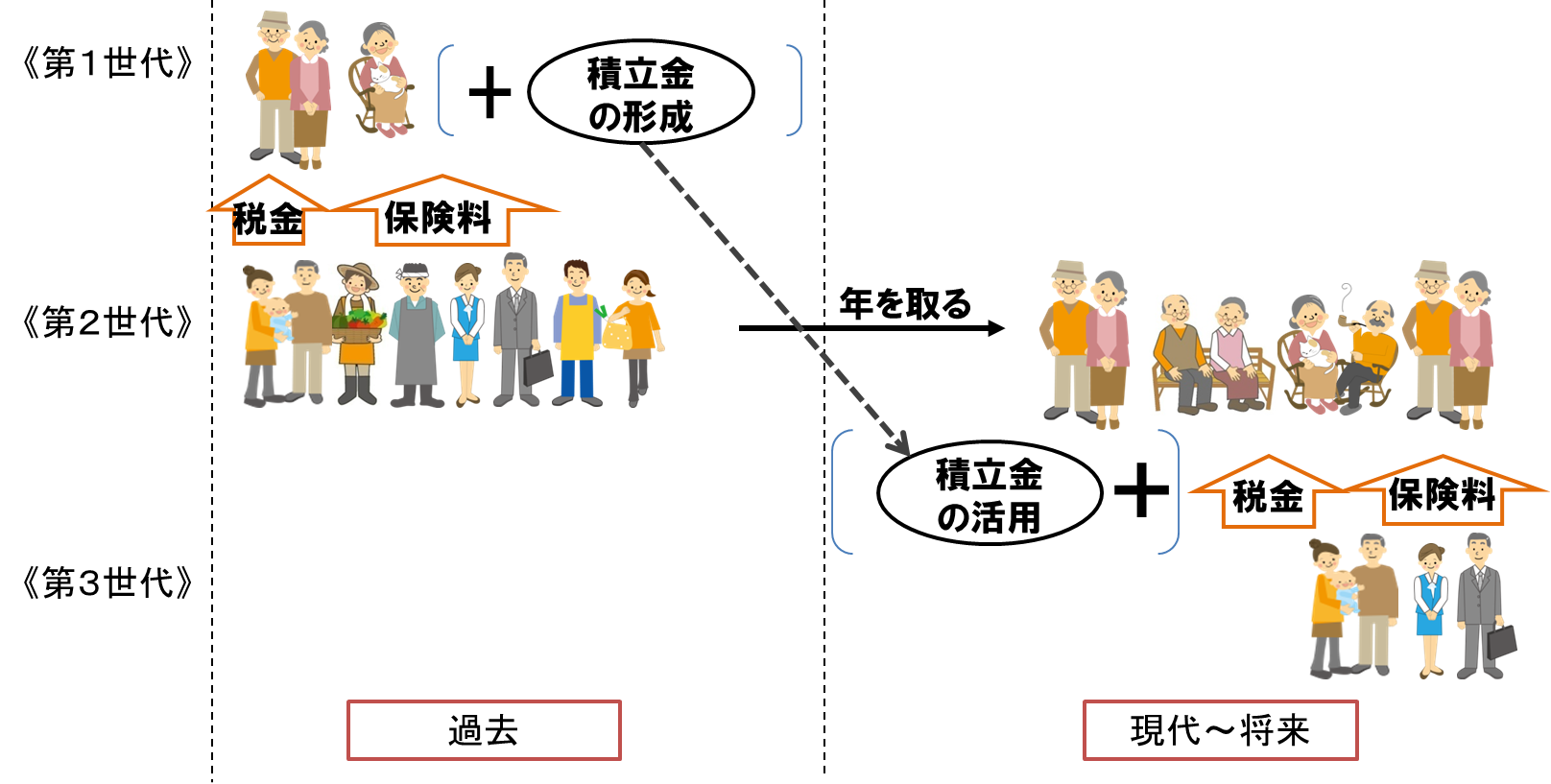 13
２時間目
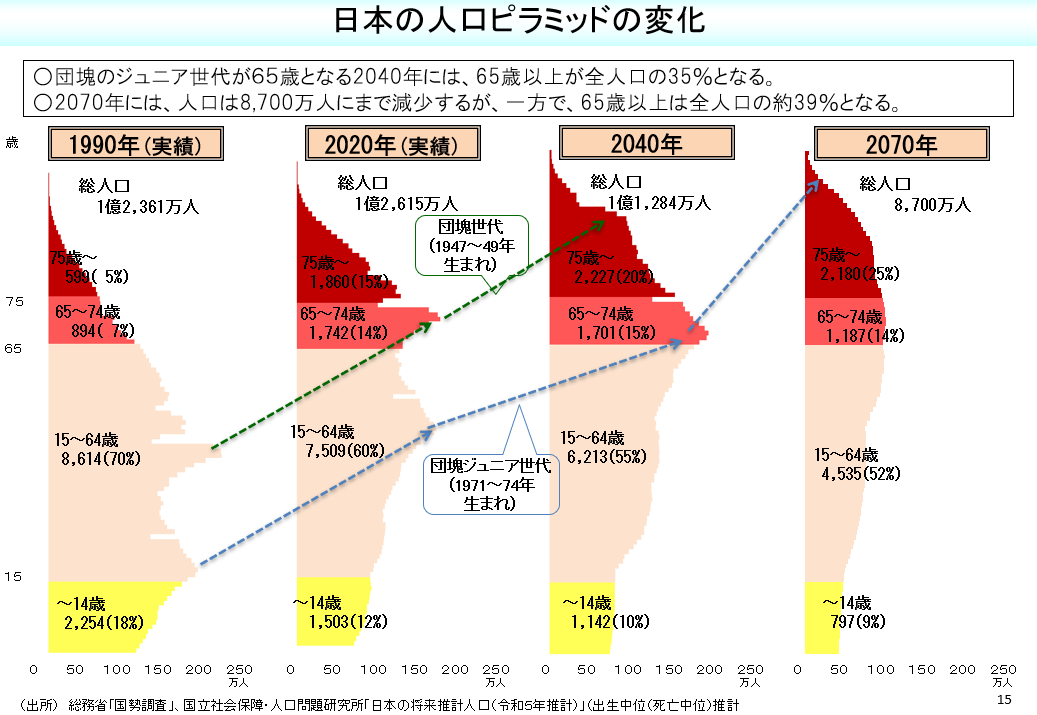 15
現在の公的年金保険について
公的年金保険は、現役世代が支払う保険料をその時代の年金給付に充てています。
そのため、
・支払われる年金額が増えすぎないよう、自動調整する仕組みが組み込まれ、
・それを賄うための保険料は、負担に上限が設定されるなど、
将来にわたって安定した制度設計になるようにしています。
増えすぎない仕組み
「マクロ経済スライド」
現役世代の人口減少と
平均余命の伸びの影響を調整
支払われる
年金額
保険料・税金などの収入
保険料を固定
16
平均寿命の推移と将来推計
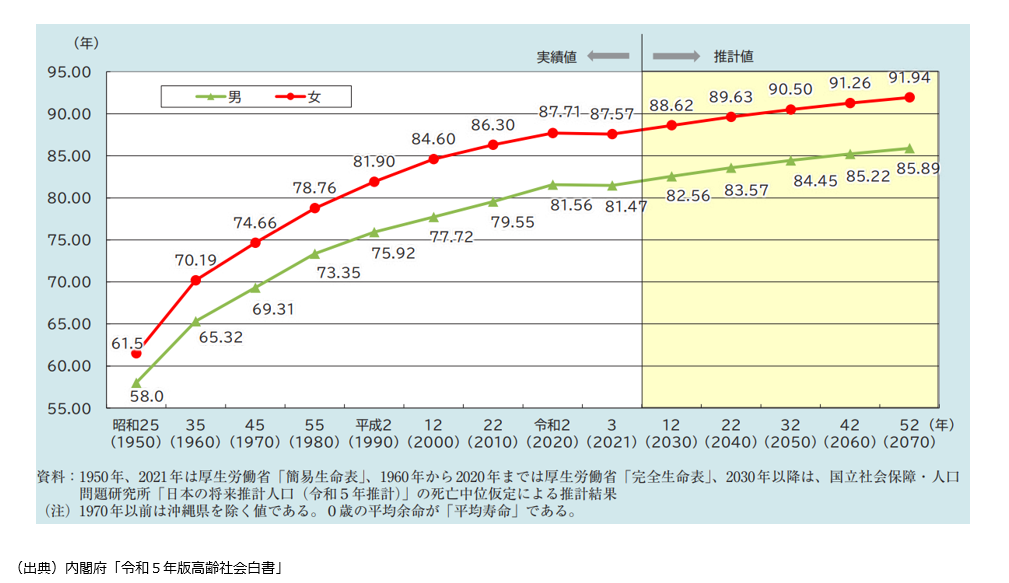 17
統計で見た平均的なライフサイクル
子供の数は減少する一方、平均寿命の延伸により引退後の期間が長くなっている。
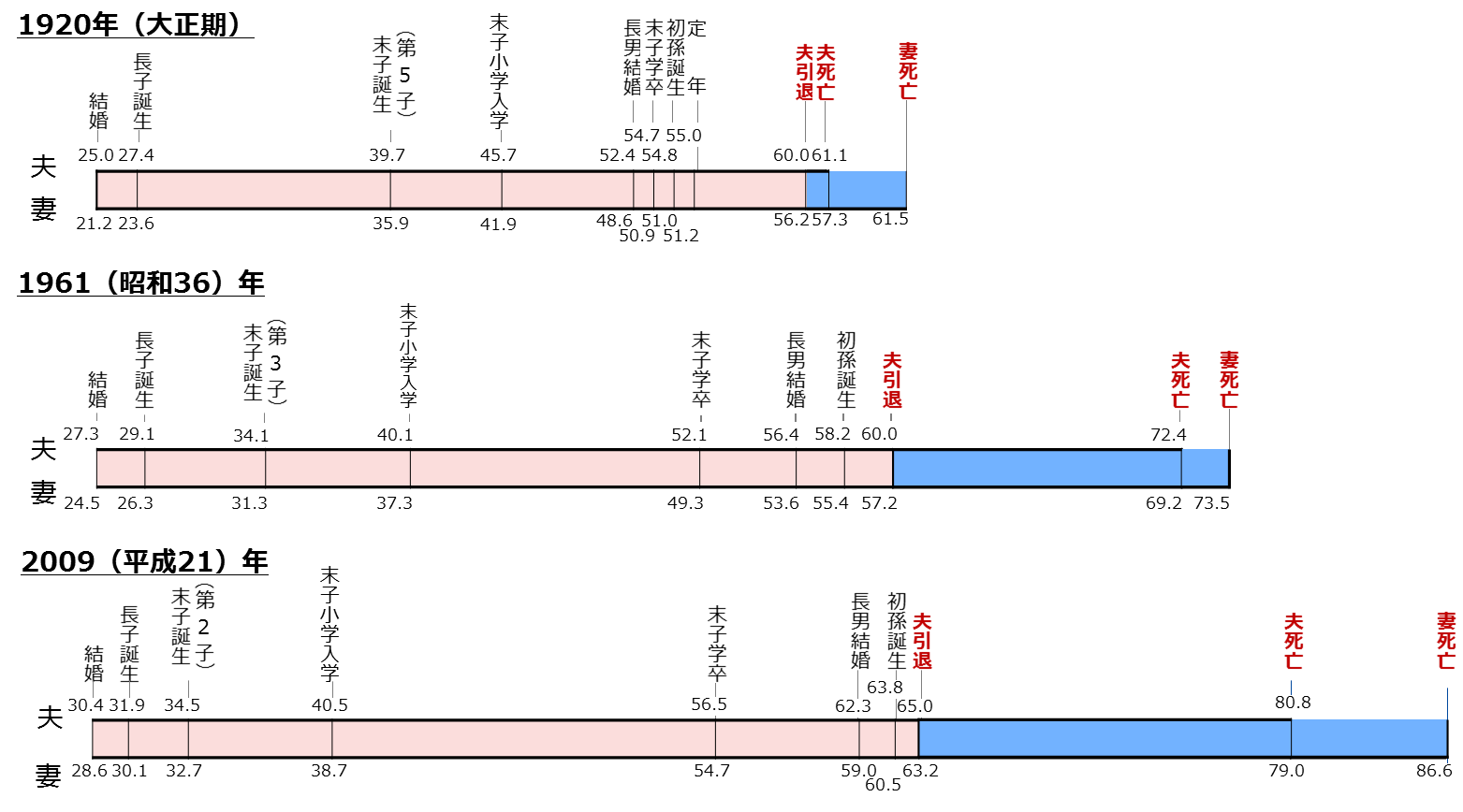 （資料出所）厚生労働省「平成23年版厚生労働白書」（1920年は厚生省「昭和59年厚生白書」、1961年、2009年は厚生労働省大臣官房統計情報部「人口動態統計」等
　　　　　　より厚生労働省政策統括官付政策評価官室において作成。）
（注）価値観の多様化により、人生の選択肢も多くなってきており、統計でみた平均的なライフスタイルに合致しない場合が多くなっていることに留意する必要がある。
18